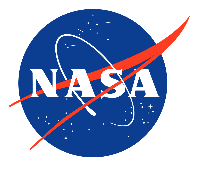 Introducing 
AI/ML GCMD Keywords
CEOS WGISS-54Tokyo, JapanOctober 4-7, 2022Hosted by JAXA
Valerie Dixon
NASA ESDIS Project
Goddard Space Flight Center 
Valerie.dixon@nasa.gov
1
[Speaker Notes: AI/ML = Artificial Intelligence/Machine Learning			
CEOS = Committee on Earth Observing Satellites	
EOSDIS =  Earth Observing System Data and Information System 		
ESDIS = Earth Science and Information Systems
GCMD = Global Change Master Directory
GSFC = Goddard Space Flight Center
NASA = National Aeronautics and Space Administration
WGISS = Working Group on Information Systems and Services]
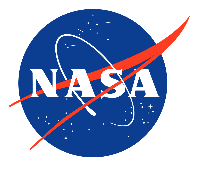 GCMD Keywords Version 14.0
May 11 – July 1, 2022
ESDIS Standards Coordination Office (ESCO) review held
July 29, 2022
GCMD released Version 14.0 of the GCMD Keywords
Definitions worked through Radiant Earth Foundation 
To support their Machine Learning Hub (MLHub)
Open library for Earth Observation ML training datasets & models
NASA Advancing Collaborative Connections for Earth System Science (ACCESS) Project
2
[Speaker Notes: ESCO Review:	https://wiki.earthdata.nasa.gov/display/ESO/ESCO+Review+-+Machine+Learning+Models+and+Training+Data+Keyword+Review

GCMD v14.0:	https://wiki.earthdata.nasa.gov/pages/viewpage.action?pageId=254943886

MLHub: 	https://mlhub.earth/ 

ACCESS: 	https://www.earthdata.nasa.gov/esds/competitive-programs/access/radiant-mlhub]
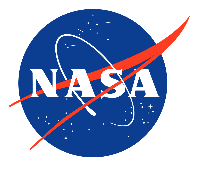 GCMD Keyword Categories
AGRICULTURE
ATMOSPHERE
BIOLOGICAL CLASSIFICATION
BIOSPHERE
CLIMATE INDICATORS
CRYOSPHERE
HUMAN DIMENSIONS
LAND SURFACE
OCEANS
PALEOCLIMATE
SOLID EARTH
SPECTRAL/ENGINEERING
SUN-EARTH INTERACTIONS
TERRESTRIAL HYDROSPHERE
Vertical Resolution Ranges
Temporal Resolution Ranges
Related URL Content Types
Data Format
Measurement Name
Chronostratigraphic Units
Other Keywords
Ranges
Earth Science
Earth Science Services
Platforms
Instruments
Providers
Projects
Locations
Horizontal Resolution Ranges
3
[Speaker Notes: GCMD Keyword Viewer: https://gcmd.earthdata.nasa.gov/KeywordViewer/]
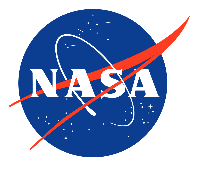 GCMD Keyword Categories
Vertical Resolution Ranges
Temporal Resolution Ranges
Related URL Content Types
Data Format
Measurement Name
Chronostratigraphic Units
Other Keywords
Ranges
Earth Science
Earth Science Services
Platforms
Instruments
Providers
Projects
Locations
Horizontal Resolution Ranges
DATA ANALYSIS AND VISUALIZATION
DATA MANAGEMENT/DATA HANDLING
EDUCATION/OUTREACH
ENVIRONMENTAL ADVISORIES
HAZARDS MANAGEMENT
MACHINE LEARNING TRAINING DATA
METADATA HANDLING
MODELS
	MACHINE LEARNING MODELS
REFERENCE AND INFORMATION SERVICES
WEB SERVICES
4
[Speaker Notes: GCMD Keyword Viewer: https://gcmd.earthdata.nasa.gov/KeywordViewer/]
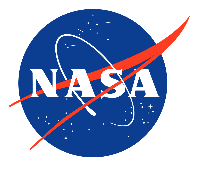 Earth Science Services
MACHINE LEARNING TRAINING DATA
    The input data necessary for running a machine learning model.
LABELS
Target variables in a machine learning workflow and part of the training dataset. 
RASTER LABEL
Masks pixels in raster data in order to identify a data feature or attribute in a machine learning workflow.
VECTOR LABEL
Created with a point, line, or polygon to identify a data feature or attribute in a machine learning workflow.
SOURCE
The data used in reference in order to create label annotations in a machine learning workflow.
RASTER SOURCE
Data with gridded representation, where each pixel value represents information in a two-dimensional matrix.
VECTOR SOURCE
Data represented by points, lines, or polygons representing a phenomenon or series of phenomena.
5
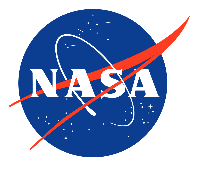 Earth Science Services / Models
MACHINE LEARNING MODELS
A predictive model that when trained on a set of data containing certain features, enables a computer to identify similar features in other data.
CLASSIFICATION
ML model type that sorts data into classes.
CLUSTERING
ML model type that divides data into groups (aka clusters) without having a label for them.
DECISION TREE
A type of supervised learning that uses a predictive modeling approach to ask additional questions of the data based on the answer to earlier questions.
ISOLATION FOREST
An unsupervised ML method that is used for anomaly detection.
6
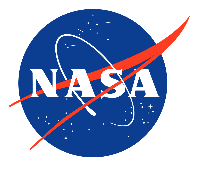 Earth Science Services / Models
MACHINE LEARNING MODELS, cont’d
DEEP LEARNING
ML and AI that imitates the way humans gain certain types of knowledge.
CONVOLUTIONAL NEURAL NETWORKS
A Deep Learning algorithm which can take in an input image, assign importance (learnable weights and biases) to various aspects/objects in the image and be able to differentiate one from the other.
GENERATIVE ADVERSARIAL NETWORKS
A type of unsupervised learning that involves automatically discovering and learning the regularities or patterns in input data in such a way that the model can be used to generate or output new examples that plausibly could have been drawn from the original dataset.
RECURRENT NEURAL NETWORKS
A type of artificial neural network which uses sequential data or time series data. These deep learning algorithms are commonly used for ordinal or temporal problems, such as language translation, natural language processing (NLP), speech recognition, and image captioning.
7
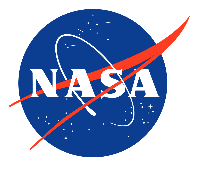 Earth Science Services / Models
MACHINE LEARNING MODELS, cont’d
ENSEMBLE MODELS
A modeling process where multiple diverse models are created to predict an outcome, either by using many different modeling algorithms or using different training data sets.
BOOSTING
An ensemble learning method that combines a set of weak learners into a strong learner to minimize training errors.
RANDOM FOREST
A type of supervised learning that uses multiple decision trees for a computer to find patterns in data.
NATURAL LANGUAGE PROCESSING
A type of learning that utilizes text-based sources to analyze parts of speech, sentiment, and term frequency.
NEURAL NETWORKS
ML model type that is part of deep learning algorithms that mimic the operations of a human brain to recognize relationships between vast amounts of data.
8
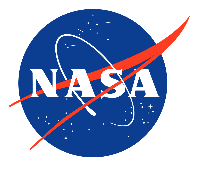 Earth Science Services / Models
MACHINE LEARNING MODELS, cont’d
OBJECT DETECTION
ML model type that helps to identify a distinct object in data.
REGRESSION
ML model type that translates input data of N-dimension to one or more scalar values.
SEGMENTATION
ML model type that clusters part of the data (particularly image data) to groups that belong to the same class.
SELF-SUPERVISED
ML model type that uses context in the available sample data to predict missing or nearby data.
SEMI-SUPERVISED
ML model type that uses both supervised and unsupervised learning in its approach. Semi-supervised techniques take advantage of both labelled and unlabeled data.
9
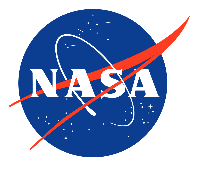 Earth Science Services / Models
MACHINE LEARNING MODELS, cont’d
SUPERVISED
ML model type that utilizes labels to train the model.
UNSUPERVISED
ML model type that looks for patterns in data.
10
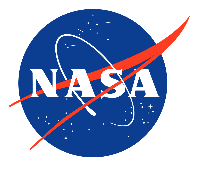 Best Practices
Still being defined and refined, but:
Apply ML Training Data keywords only to ML training data 
Apply ML Model keywords only to ML model data
Although there are use cases where it might be useful to use both model and training data keywords:
e.g. this ML model was built using these training data types, or this training data sat is useful for these ML model types
…these kinds of cross-associations are better done in other ways:
Collection/Service associations, to be determined CMR Graph relationships, Abstract or Purpose fields, etc.
11
[Speaker Notes: TBD – To Be Determined
CMR – Common Metadata Repository
e.g. – for example
etc. = Etcetera]
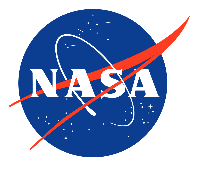 Special thanks to the EED Team, whose contributions made the ML GCMD Keywords possible:
Erich Reiter
Erich.e.reiter@nasa.gov

Michael Morahan
Michael.p.morahan@nasa.gov
Tyler Stevens
Tyler.B.Stevens@nasa.gov

Scott Ritz
Scott.A.Ritz@nasa.gov
12
[Speaker Notes: EED = Earth Observing System Data and Information System (EOSDIS) Evolution and Development]
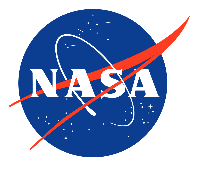 Thank you!
If you have any questions or suggestions, please reach out:
valerie.dixon@nasa.gov
or
Earthdata Forum: GCMD Keywords
13
[Speaker Notes: Earthdata Forum (GCMD Keywords): https://forum.earthdata.nasa.gov/viewforum.php?f=7&tagMatch=all&ServicesUsage=101&keywords=&]
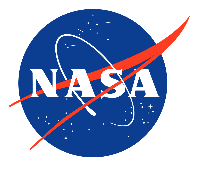 Acronyms
AI/ML = Artificial Intelligence/Machine Learning	
CEOS = Committee on Earth Observing Satellites	
CMR – Common Metadata Repository
EED = EOSDIS Evolution and Development 
e.g. – for example
EOSDIS =  Earth Observing System Data and Information System
ESDIS = Earth Science Data and Information Systems
etc. = Etcetera
GCMD = Global Change Master Directory
GSFC = Goddard Space Flight Center
NASA = National Aeronautics and Space Administration
TBD – To Be Determined
WGISS = Working Group on Information Systems and Services
14